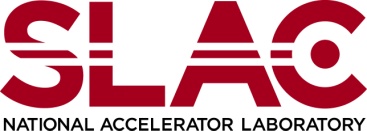 Status Update18MW ILC Beam Dump Design
John Amann
Mechanical Engineer
SLAC National Accelerator Laboratory
LC Beam Delivery Systems
Global Design Effort
1
LCWS 2010
Amann - 3/26/10
Outline
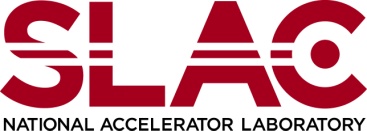 Introduction.
Mechanical Design Concept.
Beam Parameters used for FLUKA studies.
FLUKA studies.
Thermal-hydraulic studies (conjugate heat transfer).
Summary.
LCWS 2010
Amann - 3/26/10
Global Design Effort
2
Introduction
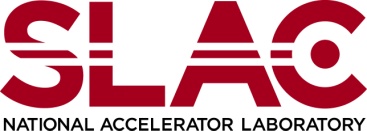 ILC Beam Dump Design Team
SLAC National Accelerator Laboratory: 
	J. Amann, R. Arnold, D. Walz, A. Seryi
Bhabha Atomic Research Centre: P. Satyamurthy, P. Rai, V. Tiwari, K. Kulkarni 
Starting Point for Work
 SLAC 2.2 MW Water Dump, The Stanford Two-Mile Accelerator, 
	 R.B. Neal Ed, (1968).
 High Power Water Beam Dump for a LC, M. Schmitz,		
	 TESLA Collaboration Meeting, 16 Sept 2003.
 ILC Main Beam Dumps -- Concept of a Water Dump,
	 D. Walz Snowmass, 18 Aug 2005.
 Dumps and Collimators, ILC Reference Design Report, 2007
T. Davenne, O. Caretta, C. Densham and R. Appleby, Pressure Transients in 	the  ILC Beam Dump, LC-ABD Collaboration meeting, Birmingham 	University, 17  April  2008
LCWS 2010
Amann - 3/26/10
Global Design Effort
3
Introduction
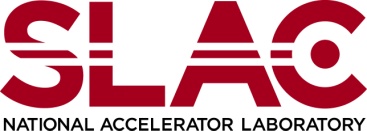 The task force team studied the various aspects of the SLAC’s 2.2MW water beam dump and used it as the starting basic reference design for an ILC Beam dump, since it has all features required of an ILC beam dump (but at a lower power level) but proven design. This includes the use of a vortex-like flow pattern to dissipate and remove the energy deposited by the beam, the beam dump entrance window and its special cooling method, a remote window exchange mechanism, a hydrogen re-combiner, handling of radioactive 7Be, a tail catcher to attenuate the residual beam energy remaining after the vortex flow region, as well as related primary and secondary cooling loops.
LCWS 2010
Amann - 3/26/10
Global Design Effort
4
Mechanical Design Concept
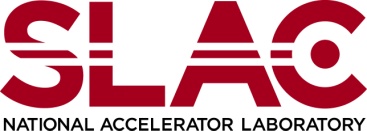 The 18MW LC beam dump mechanical design is driven by parameters and constraints developed from FLUKA simulations, CFD thermal hydraulic simulations and analytic calculations. 

  The existing 2.2MW SLAC beam dump provides a baseline mechanical design to consider features which might be incorporated into the 18MW beam dump mechanical design concept. 

  The first step in creating a mechanical design concept for the beam dump is to establish the basic mechanical design parameters of the beam dump vessel and thin window. 
 
  The beam dump is a pressurized vessel containing heated and radioactive water and consequently for operation within the USA, must conform to the design and safety standards of the American Society of Mechanical Engineers Boiler and Pressure Vessel Code.
LCWS 2010
Amann - 3/26/10
Global Design Effort
5
Mechanical Design Concept
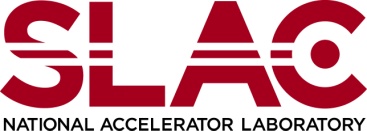 Table of Beam Dump Design Parameters and Constraints
LCWS 2010
Amann - 3/26/10
Global Design Effort
6
Mechanical Design Concept
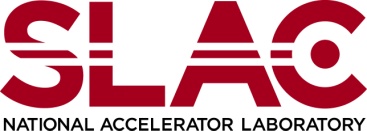 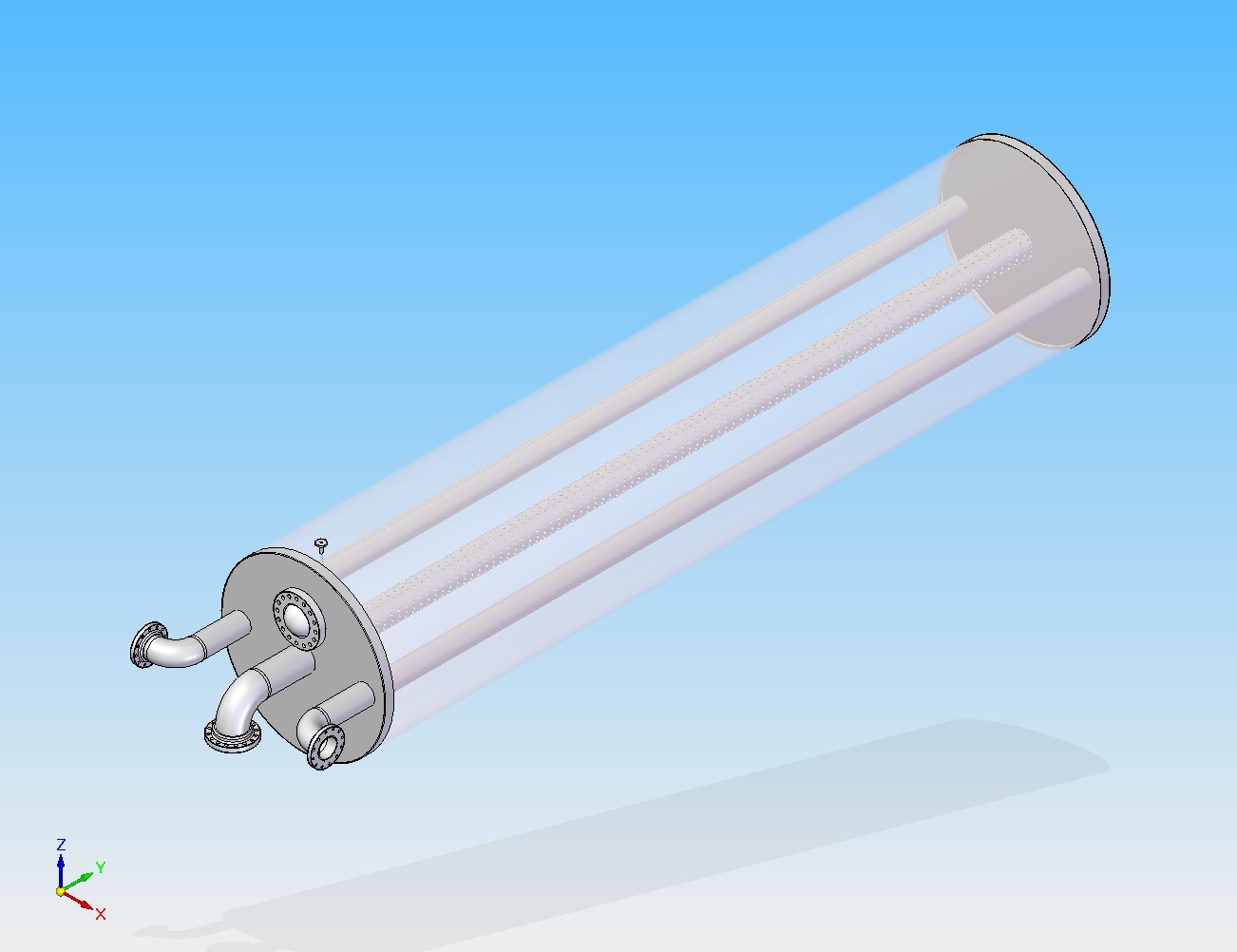 Vessel Shell
Inlet Headers
Window Cooling
Nozzle Supply Pipe
Thin Window
Outlet Header
Flat Heads
LCWS 2010
Amann - 3/26/10
Global Design Effort
7
Mechanical Design Concept
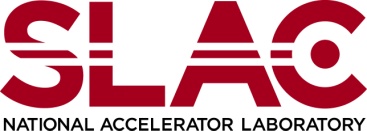 Mechanical Design Parameters
(ASME BPVC Div. VIII)

  Vessel Material – 316LN
  Minimum Shell Thickness – 21mm
  Minimum Flat Head Thickness – 70mm
  Window Material – Ti-6Al-4V
  Max. Design Pressure, 1mm Thick
   Hemispherical Window – 32bar or 464psi
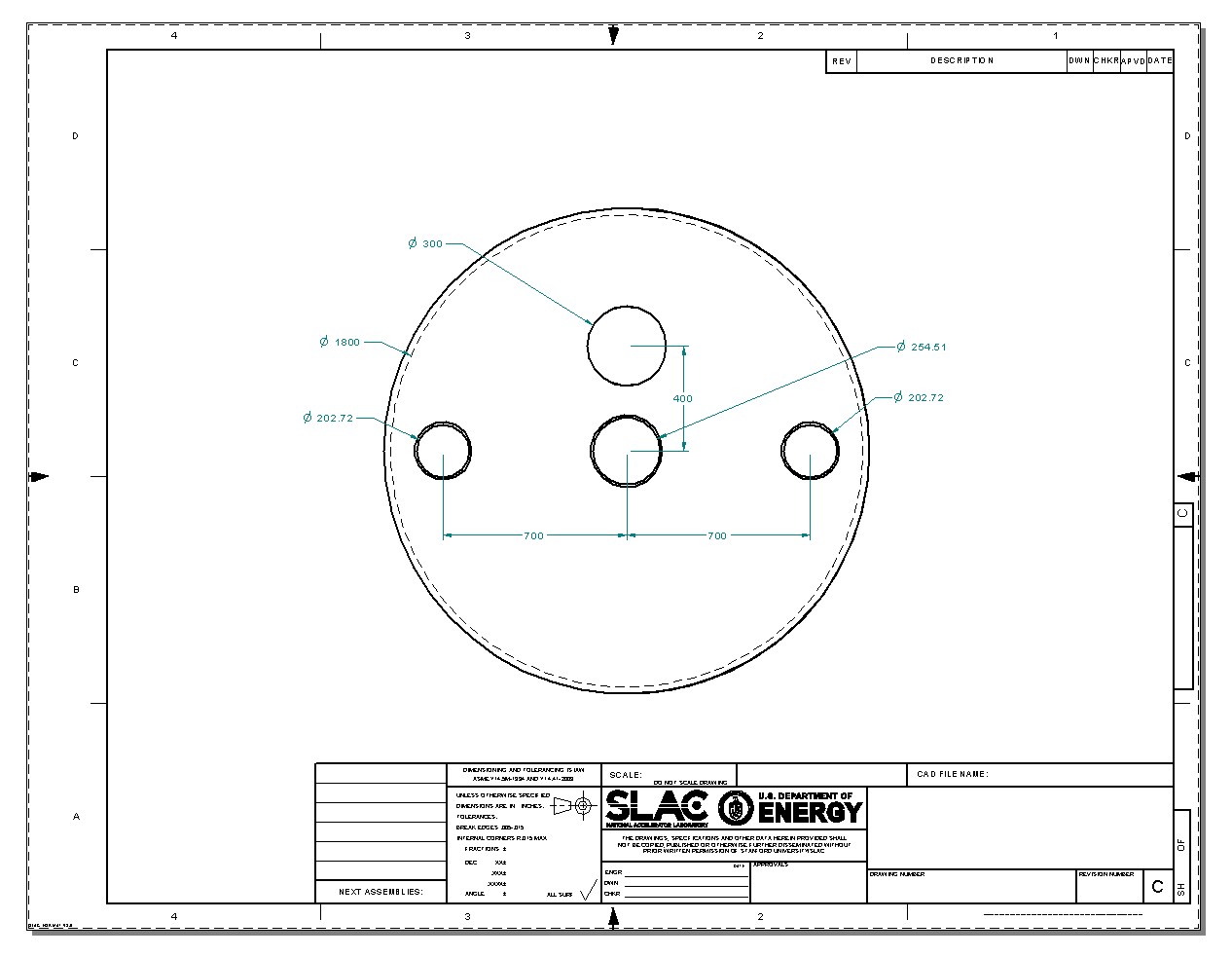 LCWS 2010
Amann - 3/26/10
Global Design Effort
8
Mechanical Design Concept
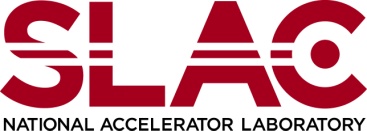 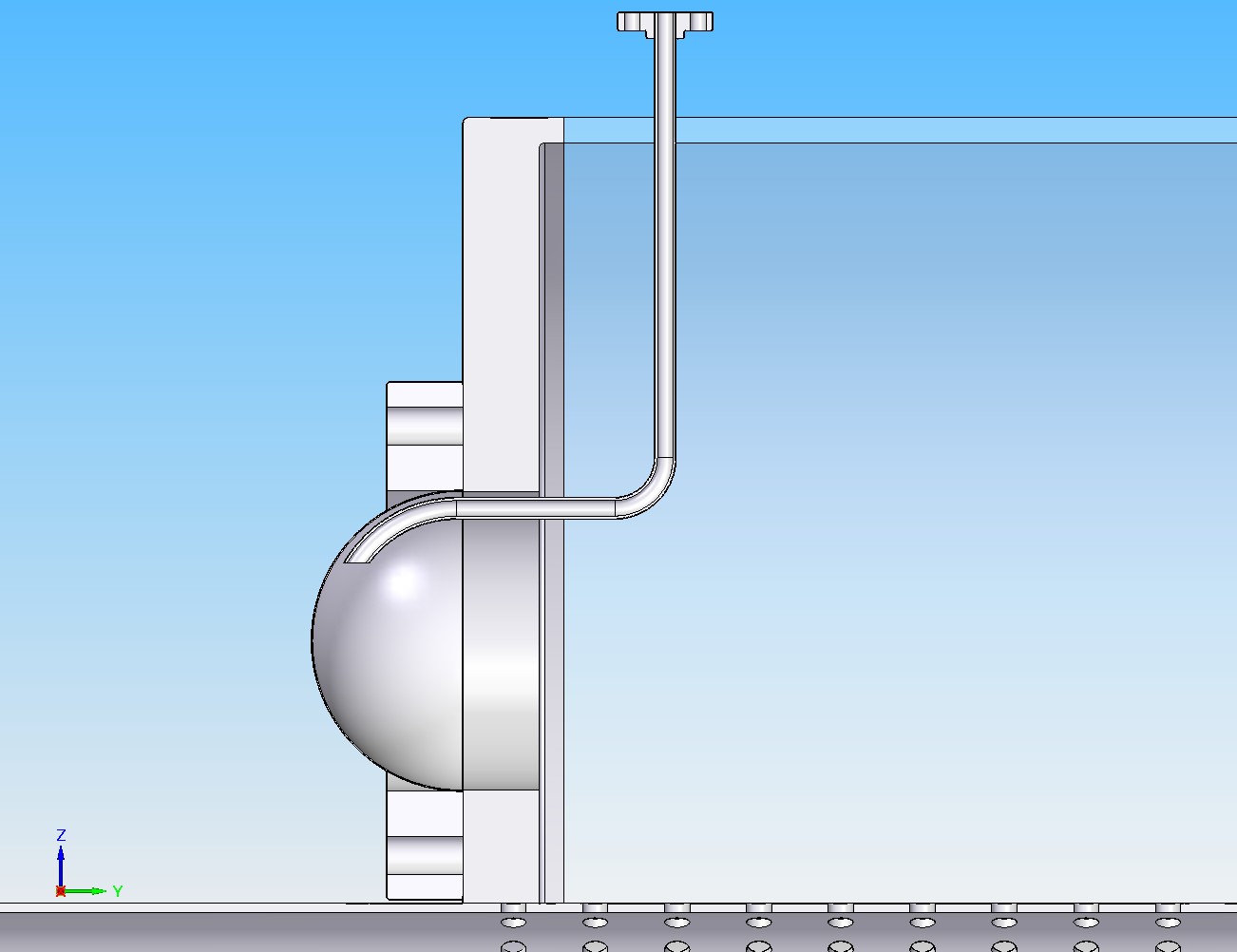 Window Cooling Nozzle
Thin Window
LCWS 2010
Amann - 3/26/10
Global Design Effort
9
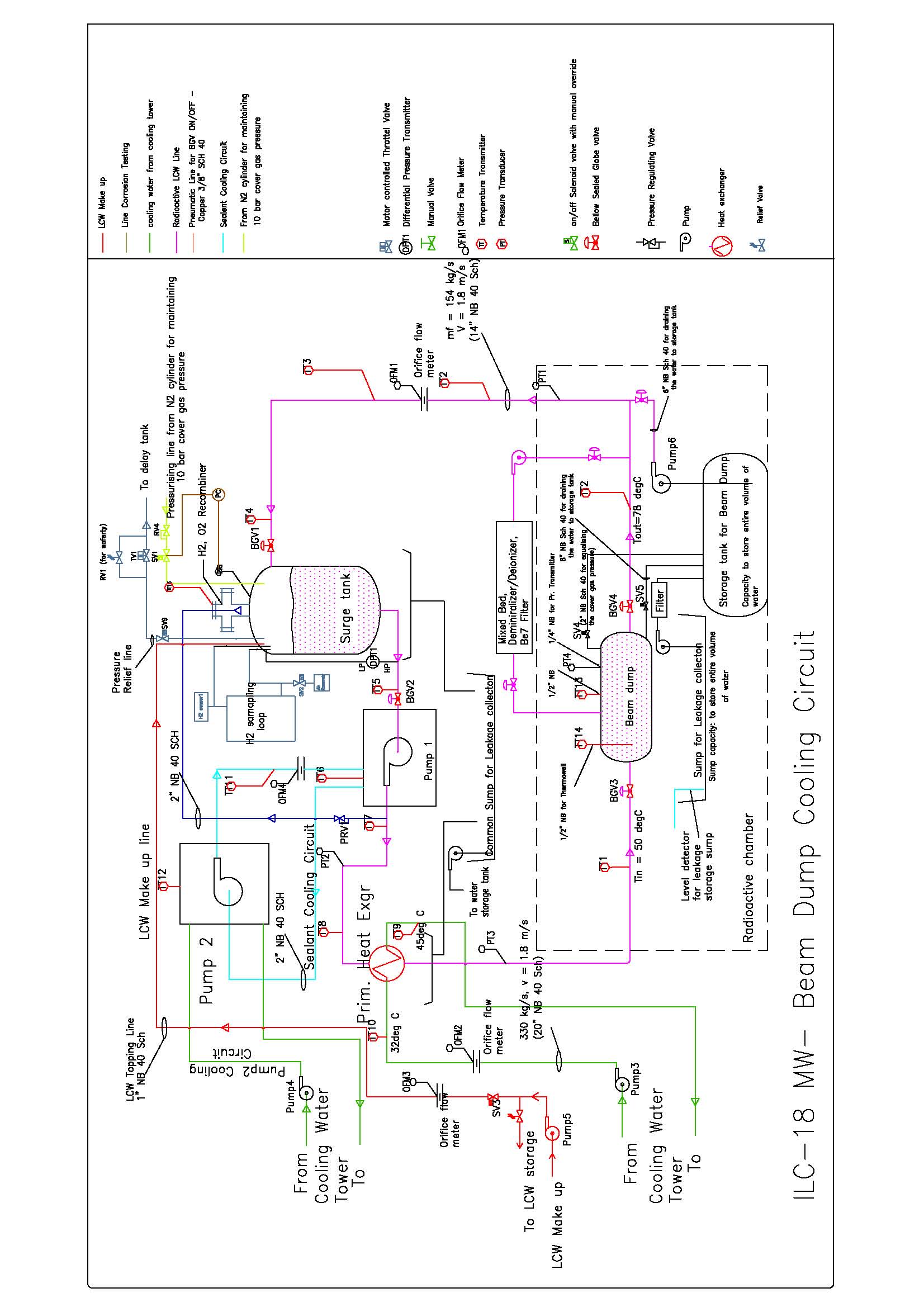 Coolant Loop
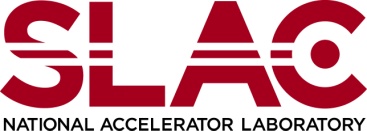 LCWS 2010
Amann - 3/26/10
Global Design Effort
10
Beam Parameters
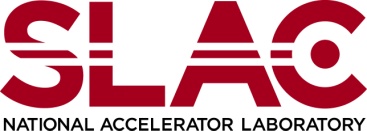 The following beam parameters have been taken as reference for
designing the beam dump:
 
	 Electron/Positron energy:		 	500 GeV
	 Number of electrons/positrons per bunch:	2x1010 
	 Number of bunches per train:		2820
	 Duration of the bunch train:			0.95 ms
	 Beam size:					σx = 2.42mm
	 						σy = 0.27 mm
	 Energy in one bunch train:			4.5 MJ
      Number of bunch trains per second:		4
      Beam power:				18 MW
	 Beam sweep radius:				6 cm
LCWS 2010
Amann - 3/26/10
Global Design Effort
11
Interaction of electrons/positrons with Beam Dump (FLUKA Studies)
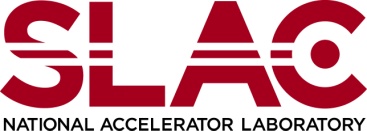 Energy Density Modulation Around Sweep Path
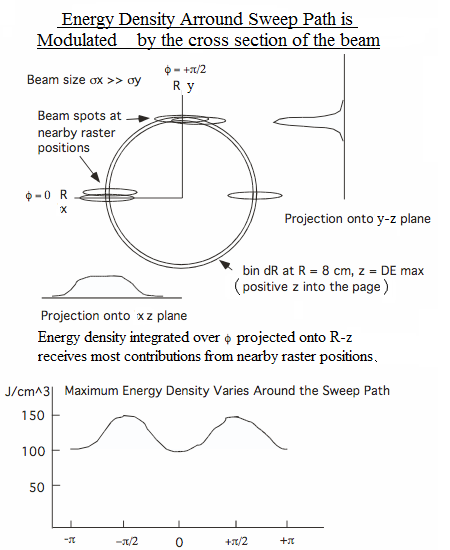 LCWS 2010
Amann - 3/26/10
Global Design Effort
12
Interaction of electrons/positrons with Beam Dump
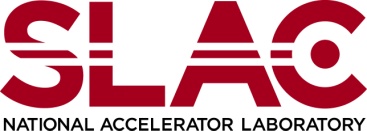 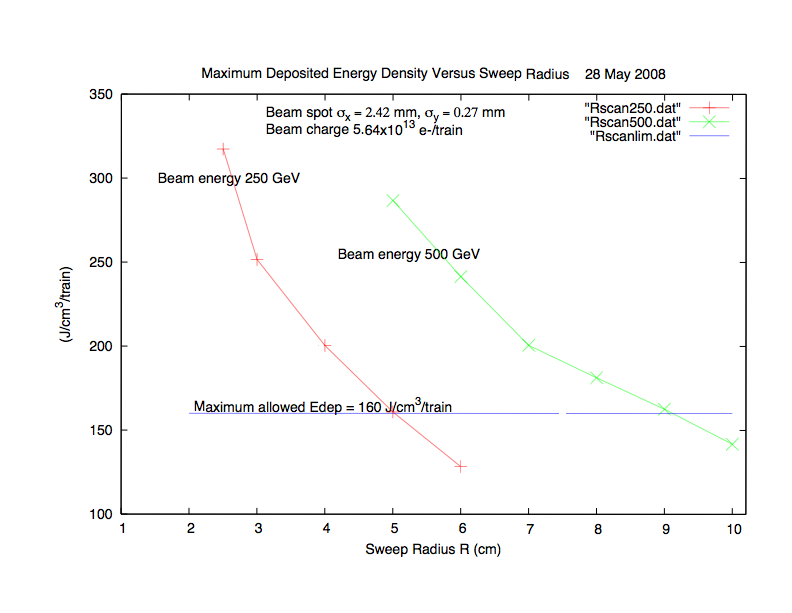 LCWS 2010
Amann - 3/26/10
Global Design Effort
13
Interaction of electrons/positrons with Beam Dump
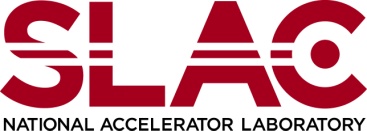 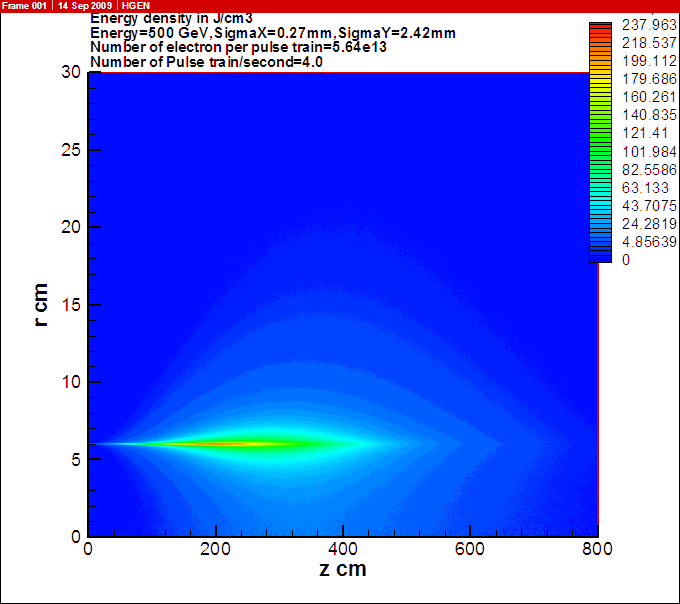 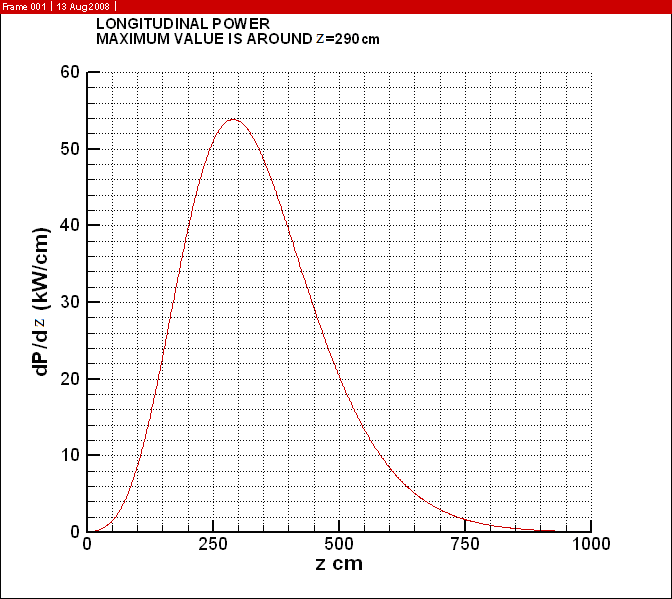 Energy deposited by one bunch train in the water (beam travelling along z-axis) max @ z=1.8m
Radially integrated longitudinal linear power 
density max @ z=2.9m
LCWS 2010
Amann - 3/26/10
Global Design Effort
14
Interaction of electrons/positrons with Beam Dump
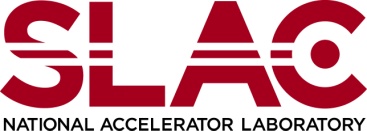 Longitudinal Power Density in Vessel Wall
(20mm thick 316L SS)
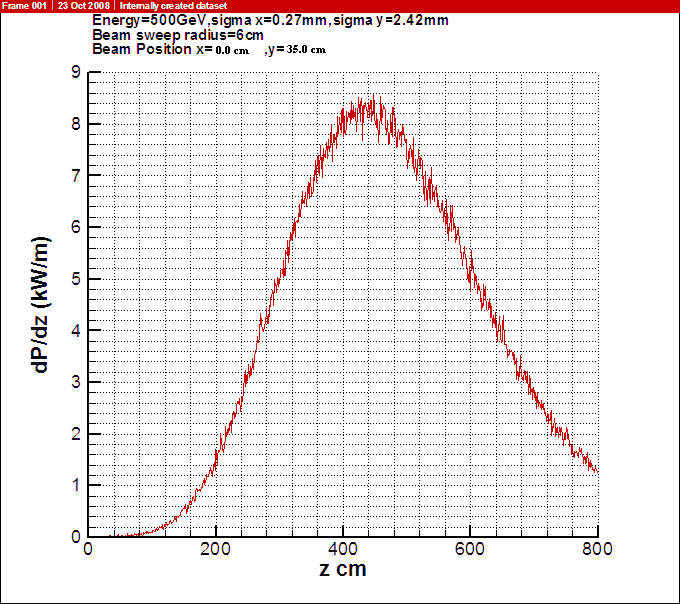 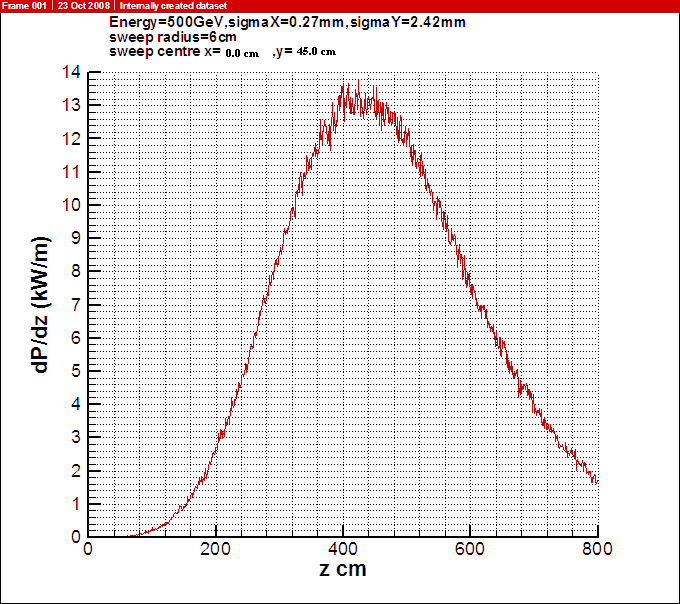 Beam @ r=45cm
Beam @ r=35cm
LCWS 2010
Amann - 3/26/10
Global Design Effort
15
Interaction of electrons/positrons with Beam Dump
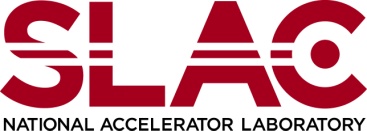 Heat Flux – Down Beam Head
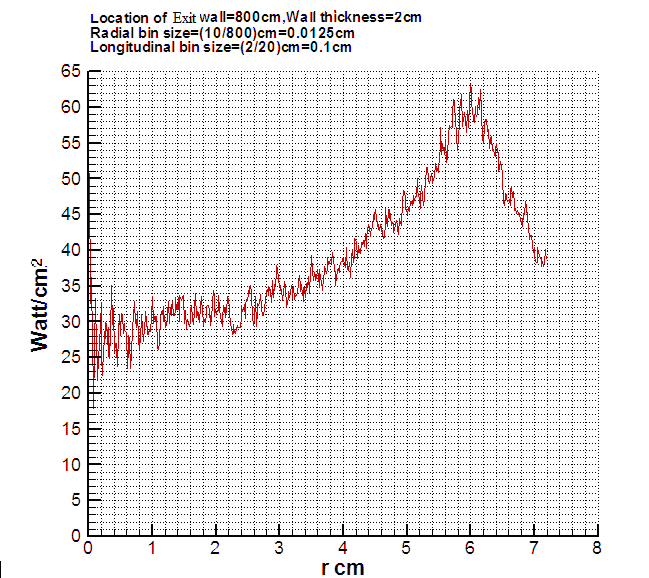 LCWS 2010
Amann - 3/26/10
Global Design Effort
16
Interaction of electrons/positrons with Beam Dump
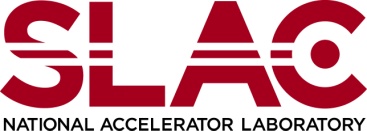 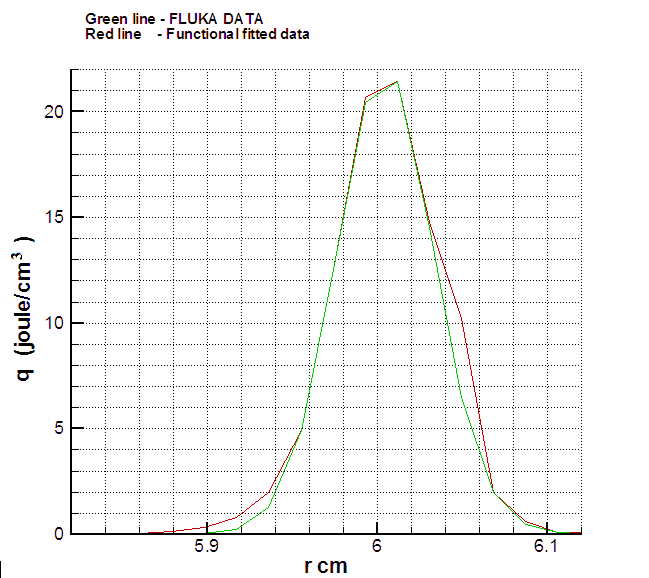 A FLUKA analysis was carried out to   
   determine the beam power distribution   
   in the thin window.
  The total power deposited is ~25 W  
   with a maximum power density of 
   21W/cm3. 
  Functional fitted data is the 
   input for the CFD analysis.
W/cm3
LCWS 2010
Amann - 3/26/10
Global Design Effort
17
Thermal hydraulic Studies(by FLUENT)
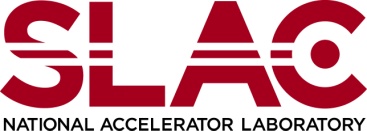 Total mass flow rate of water taken was 190kg/s. Water inlet was assumed to be at 500C as dictated by the primary coolant loop. The bulk outlet temperatures would be ~730C for 18 MW average beam power.  The water inlet velocity at the slit exit is 2.17 m/s.
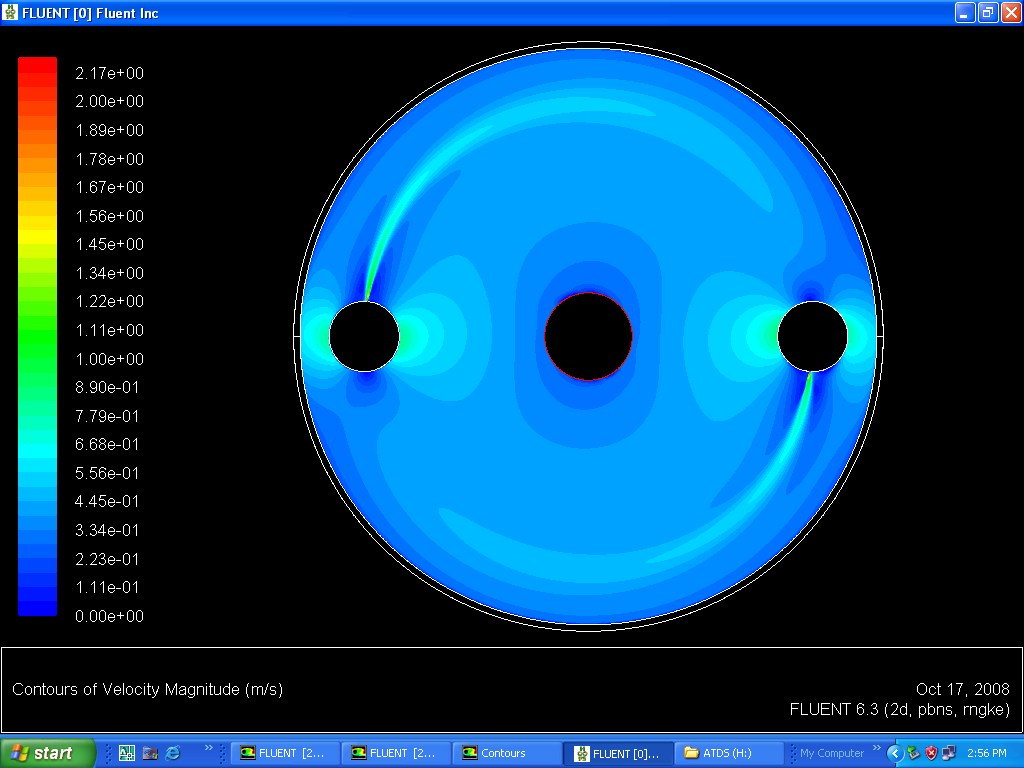 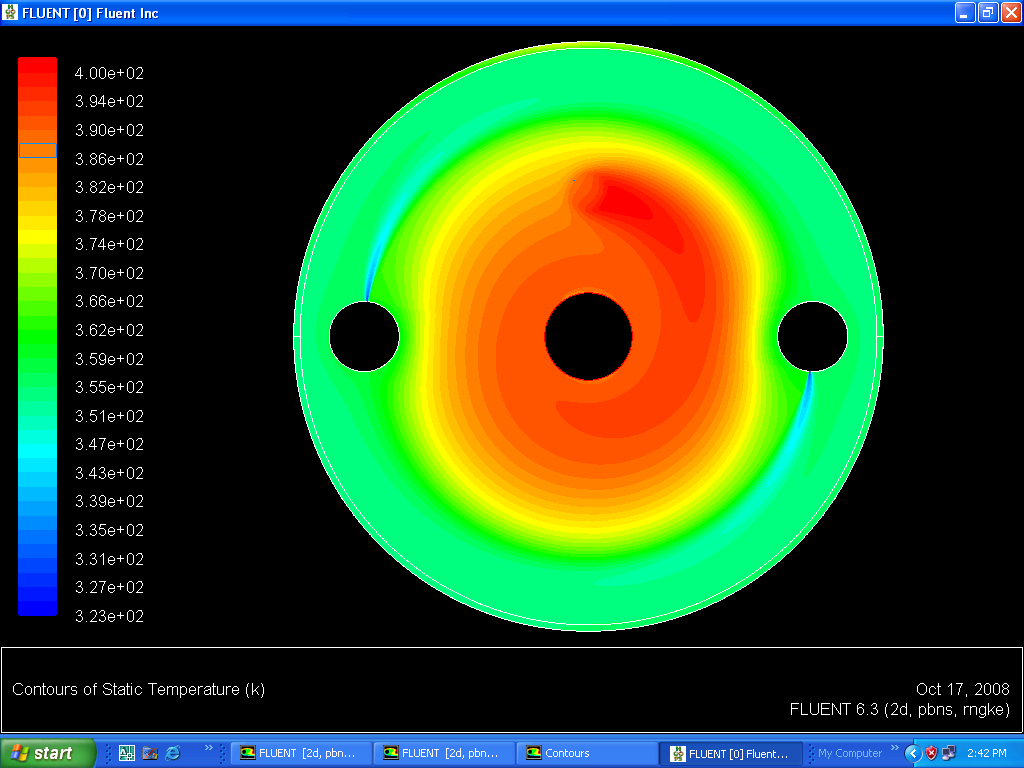 Velocity contours at z = 2.9m
Steady state temperature distribution at z = 2.9m (Max average temperature : 1270C )
LCWS 2010
Amann - 3/26/10
Global Design Effort
18
Thermal hydraulic Studies-cont.
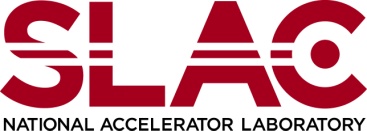 Maximum temperature variation as a
 function of time at  z = 2.9m
Maximum temperature variation as a 
function of time at z = 1.8 m
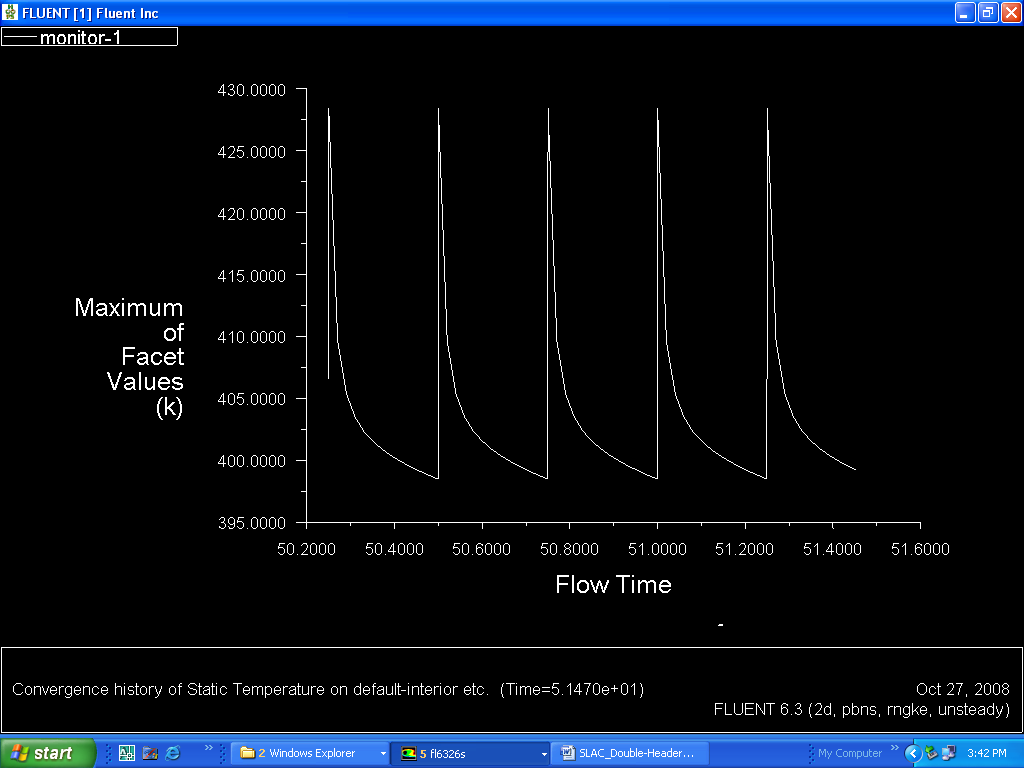 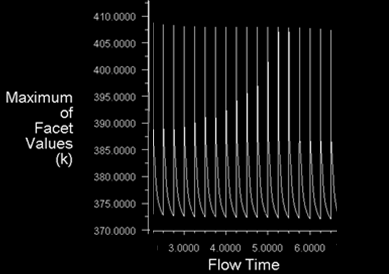 Maximum temperature ~1550C and 
variation with time ~300C
Maximum temperature ~1350C and 
variation with time ~360C
LCWS 2010
Amann - 3/26/10
Global Design Effort
19
Thermal hydraulic Studies-cont.
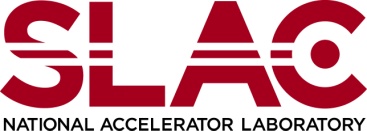 Temperature distribution in the vessel at
z = 2.9m for the 0.45m radial beam location
Temperature distribution in the vessel at 
z = 4.2m for the 0.45m radial beam location
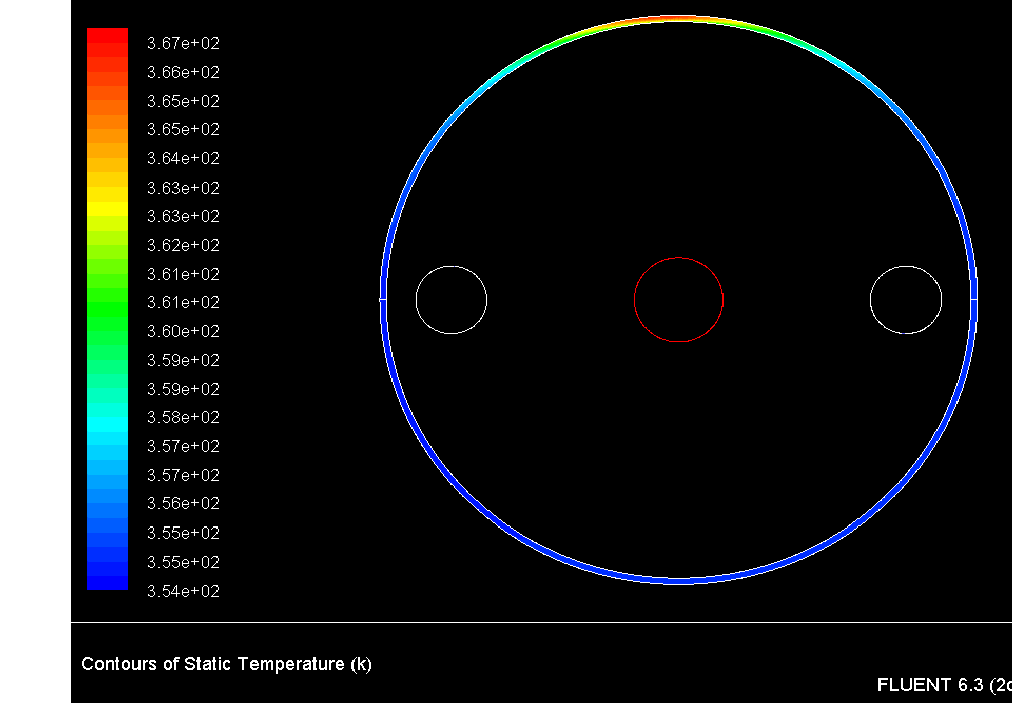 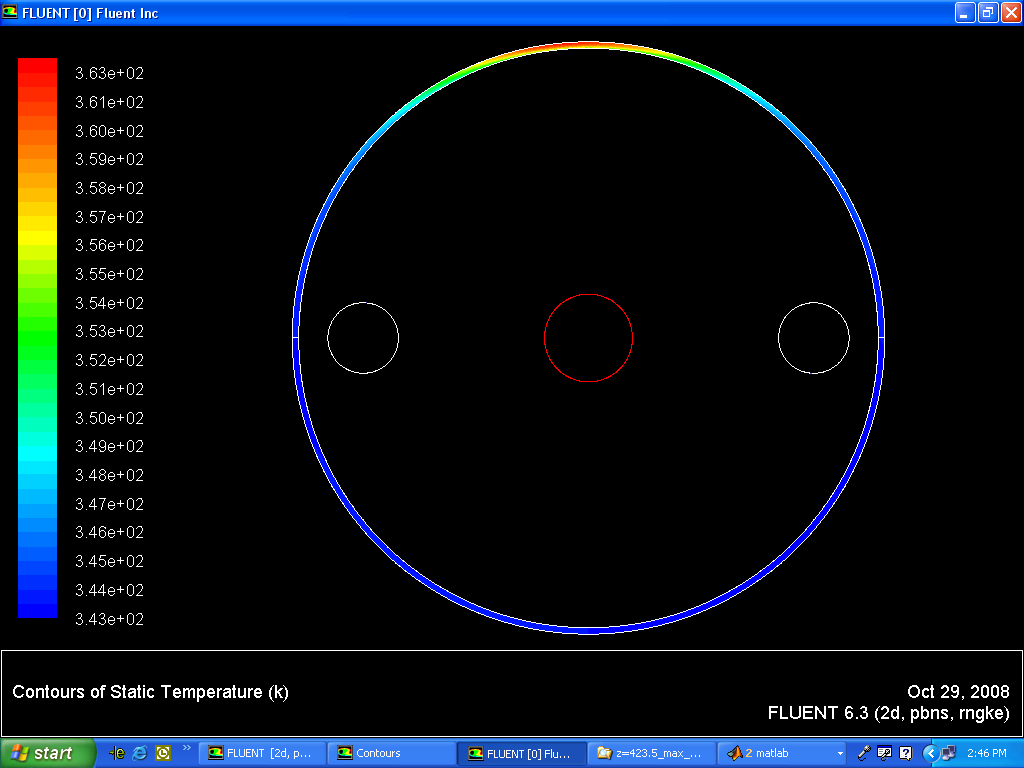 max vessel temperature - 940 C
min vessel temperature - 810C
max vessel temperature - 900 C
min vessel temperature - 700C
LCWS 2010
Amann - 3/26/10
Global Design Effort
20
Thermal hydraulic Studies-cont.
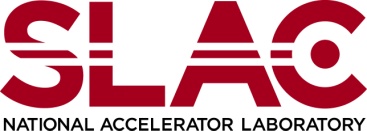 Window Cooling - Work In Progress
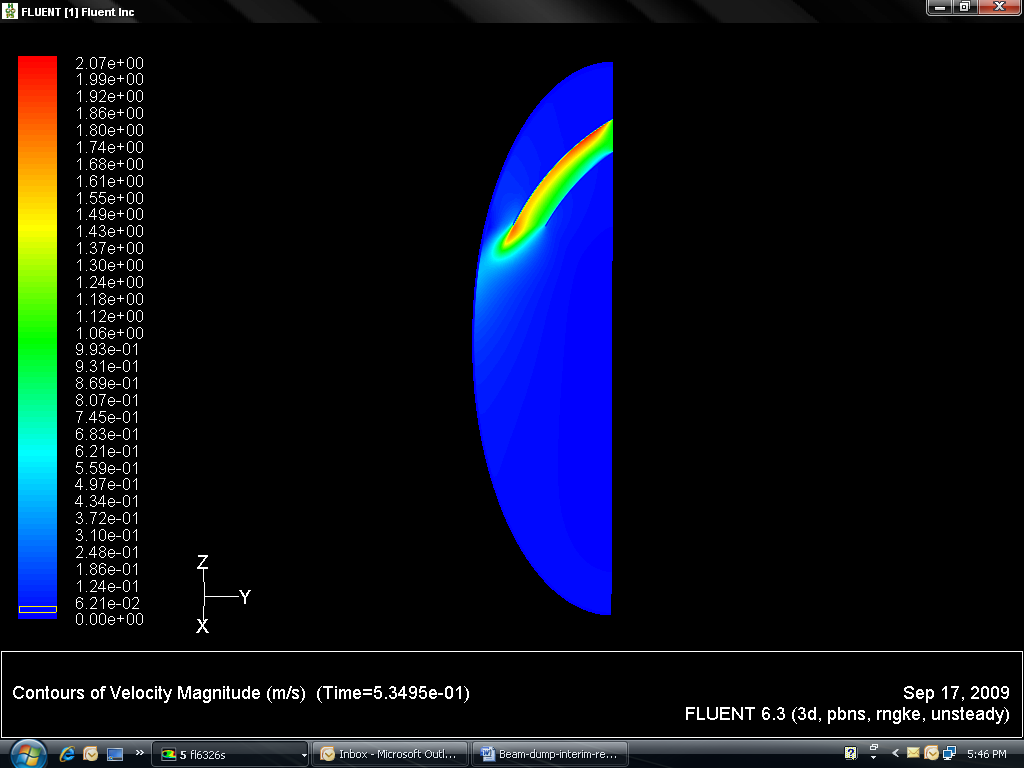 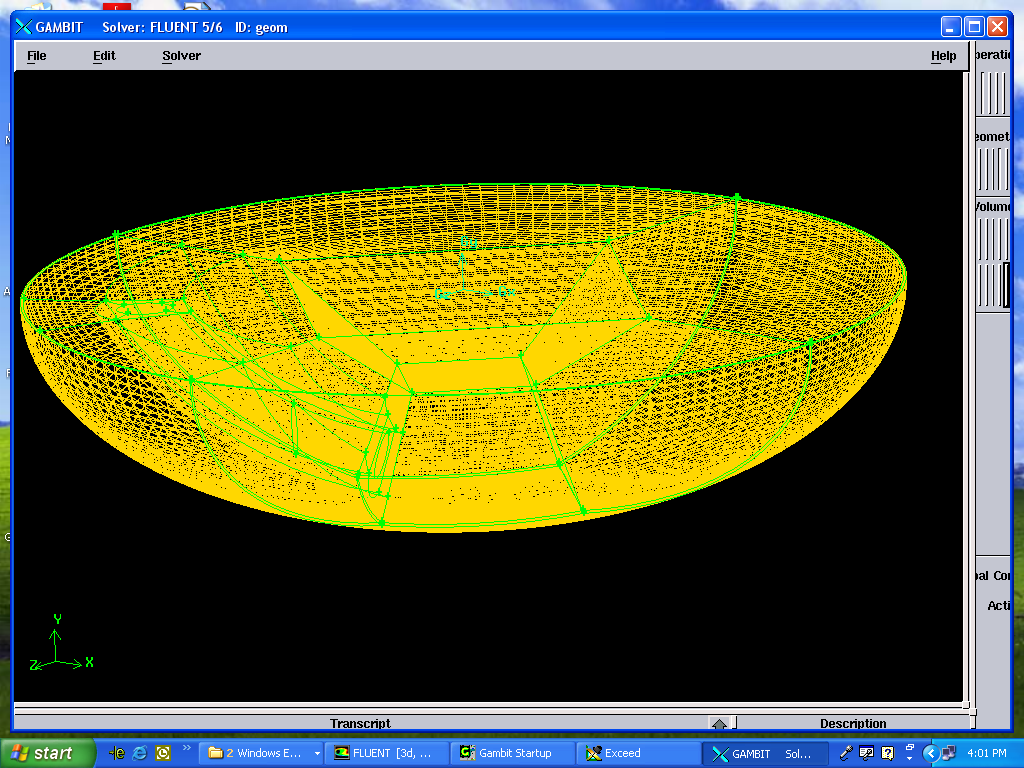 LCWS 2010
Amann - 3/26/10
Global Design Effort
21
Thermal hydraulic Studies-cont.
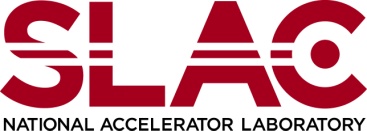 Window Cooling - Work In Progress
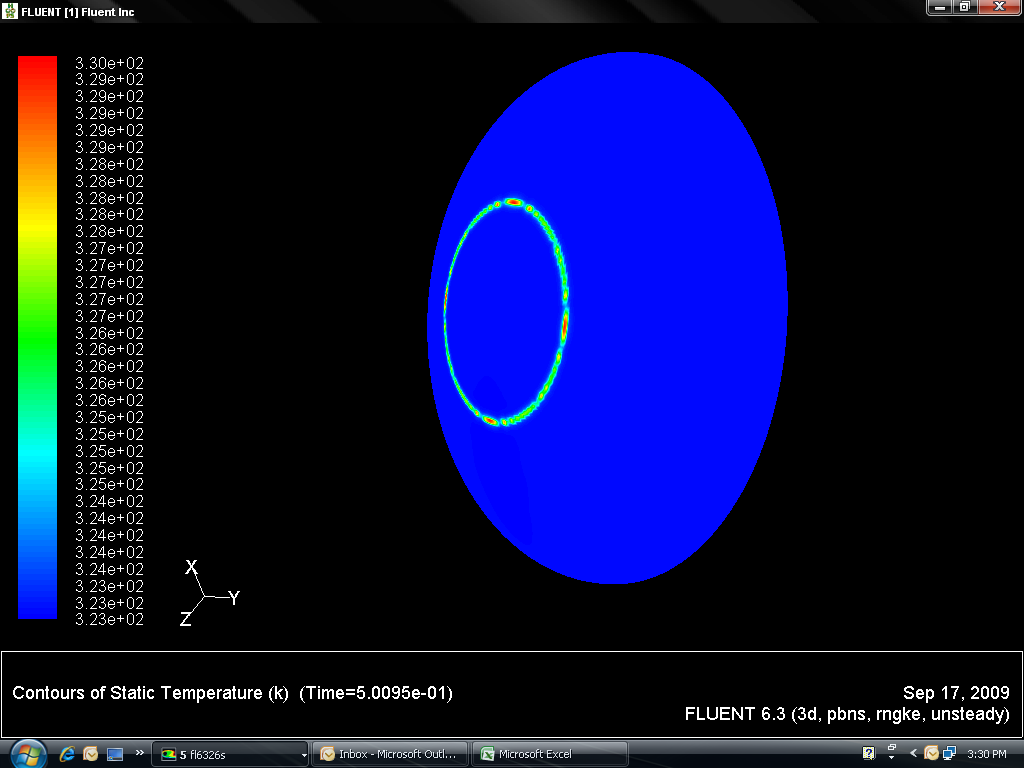 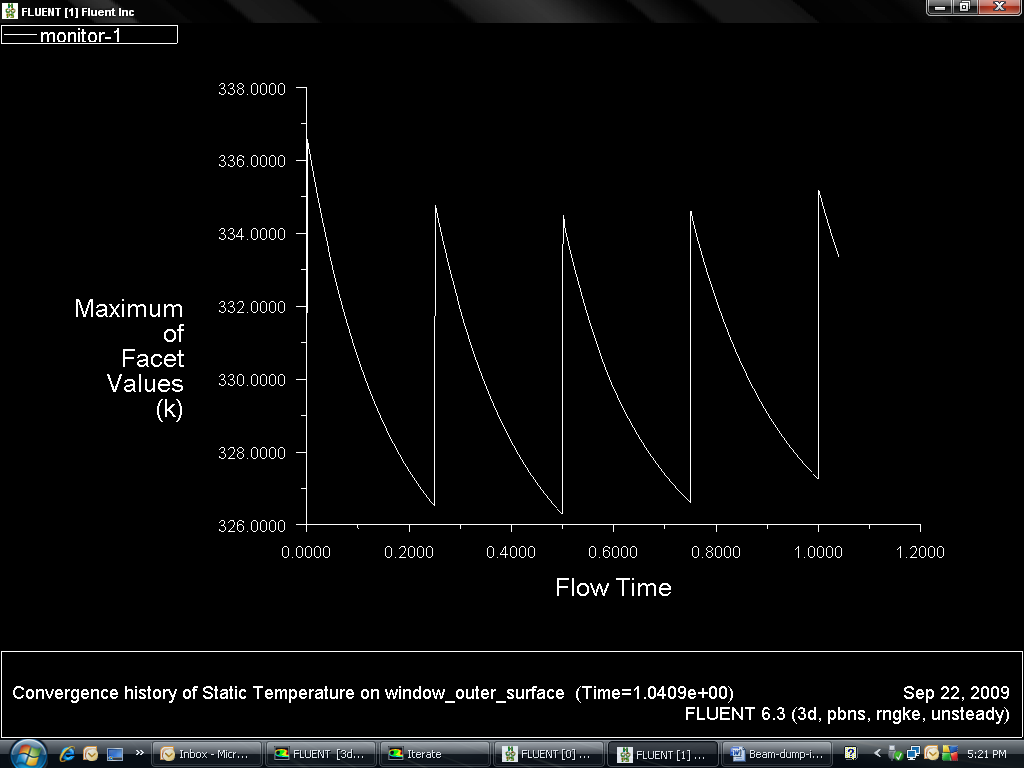 LCWS 2010
Amann - 3/26/10
Global Design Effort
22
Thermal hydraulic Studies-cont
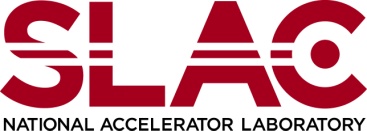 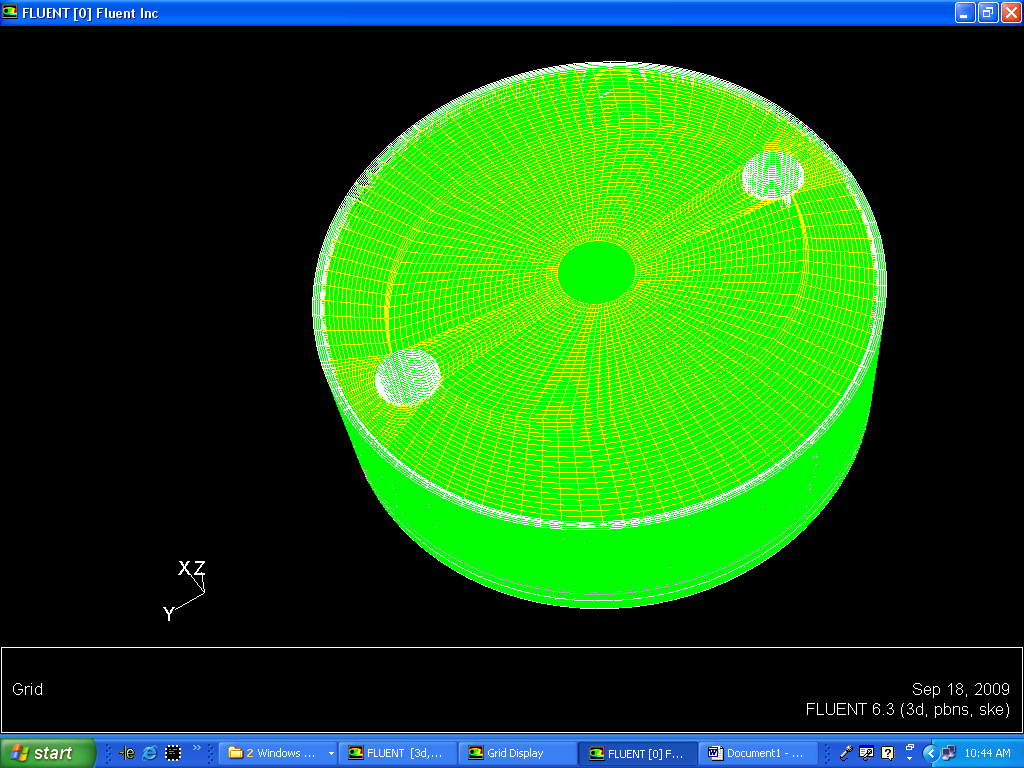 Flat Head Cooling - Work In Progress
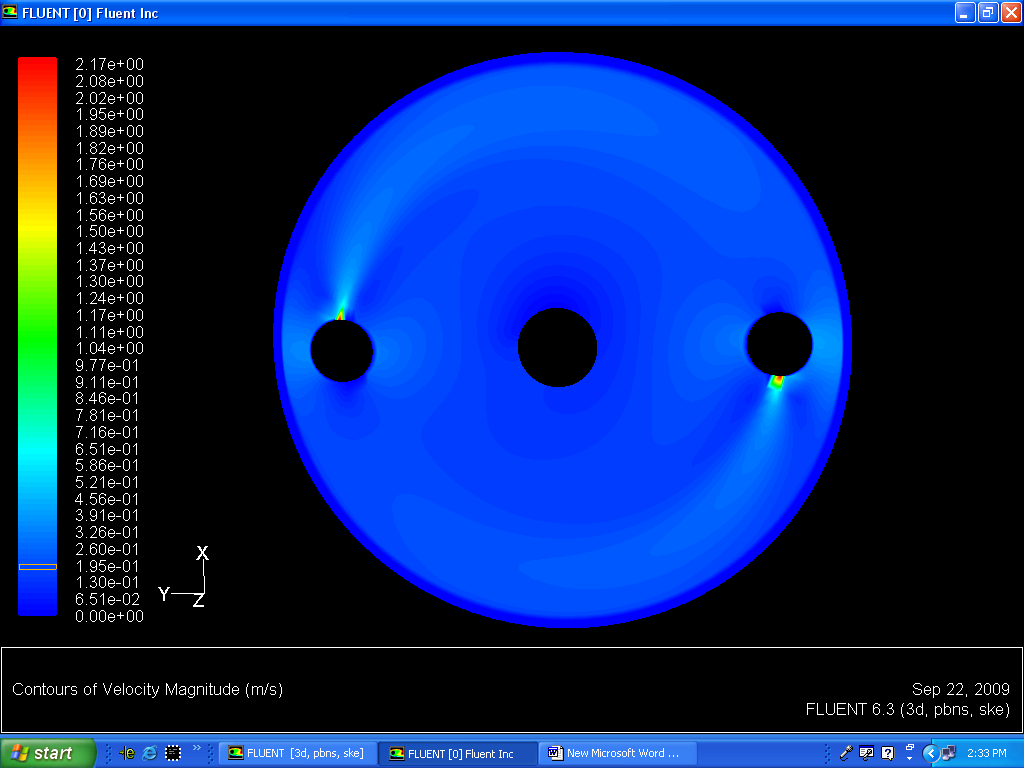 LCWS 2010
Amann - 3/26/10
Global Design Effort
23
Thermal hydraulic Studies-cont.
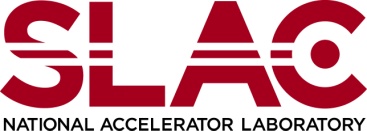 Flat Head Cooling - Work In Progress
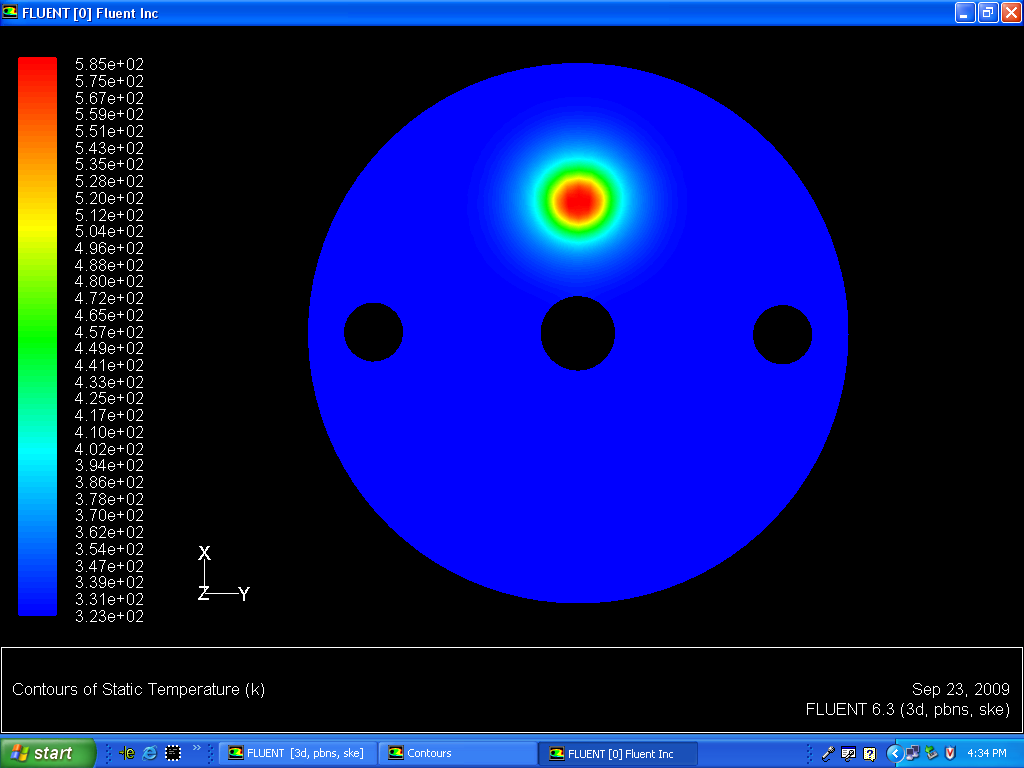 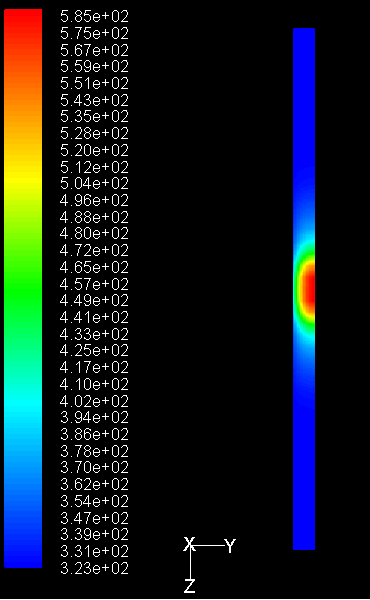 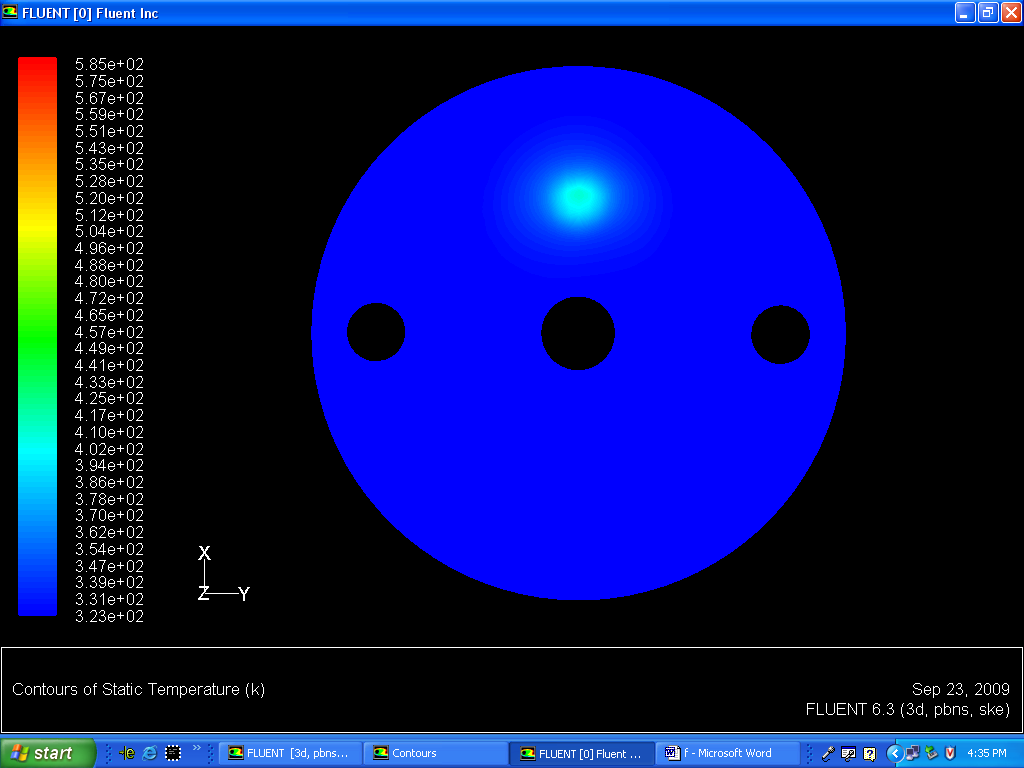 LCWS 2010
Amann - 3/26/10
Global Design Effort
24
Inlet header studies-(In progress)
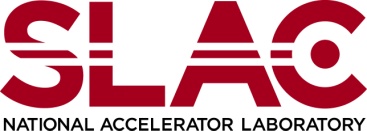 Design of  Inlet Headers
Flow analysis in the Header indicated that there was significant velocity component along z- direction (vz) in the initial exit region of the Header, reducing the required outlet vΦ  (Φ component of the velocity). In order to enhance (vΦ)  and reduce the vz , two alternative approaches are currently being considered; i) providing flow blocks at various locations in the exit slit of the Header, ii) providing water to the Header by multiple pipes along the z. The final configuration will be based on the outcome of this analysis.
LCWS 2010
Amann - 3/26/10
Global Design Effort
25
Inlet header studies-(In progress)
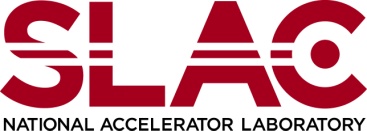 Configuration-1
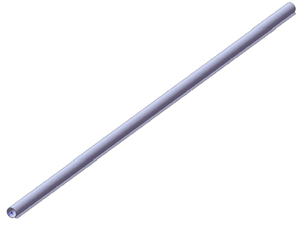 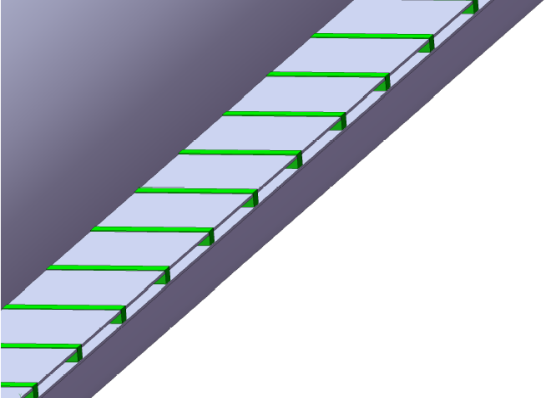 Flow blocks each of width of 5mm
Exit nozzle of inlet header each of length 95mm
Water outlet
Water inlet
Configuration-2
water inlet pipes with 1 meter spacing along the water inlet Header
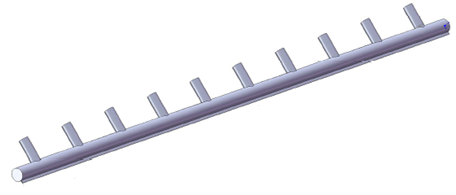 Water outlet
LCWS 2010
Amann - 3/26/10
Global Design Effort
26
FLUKA Studies
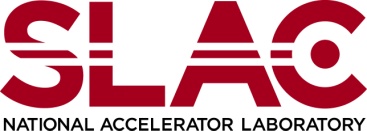 Preliminary Activation Studies – First Design Concept
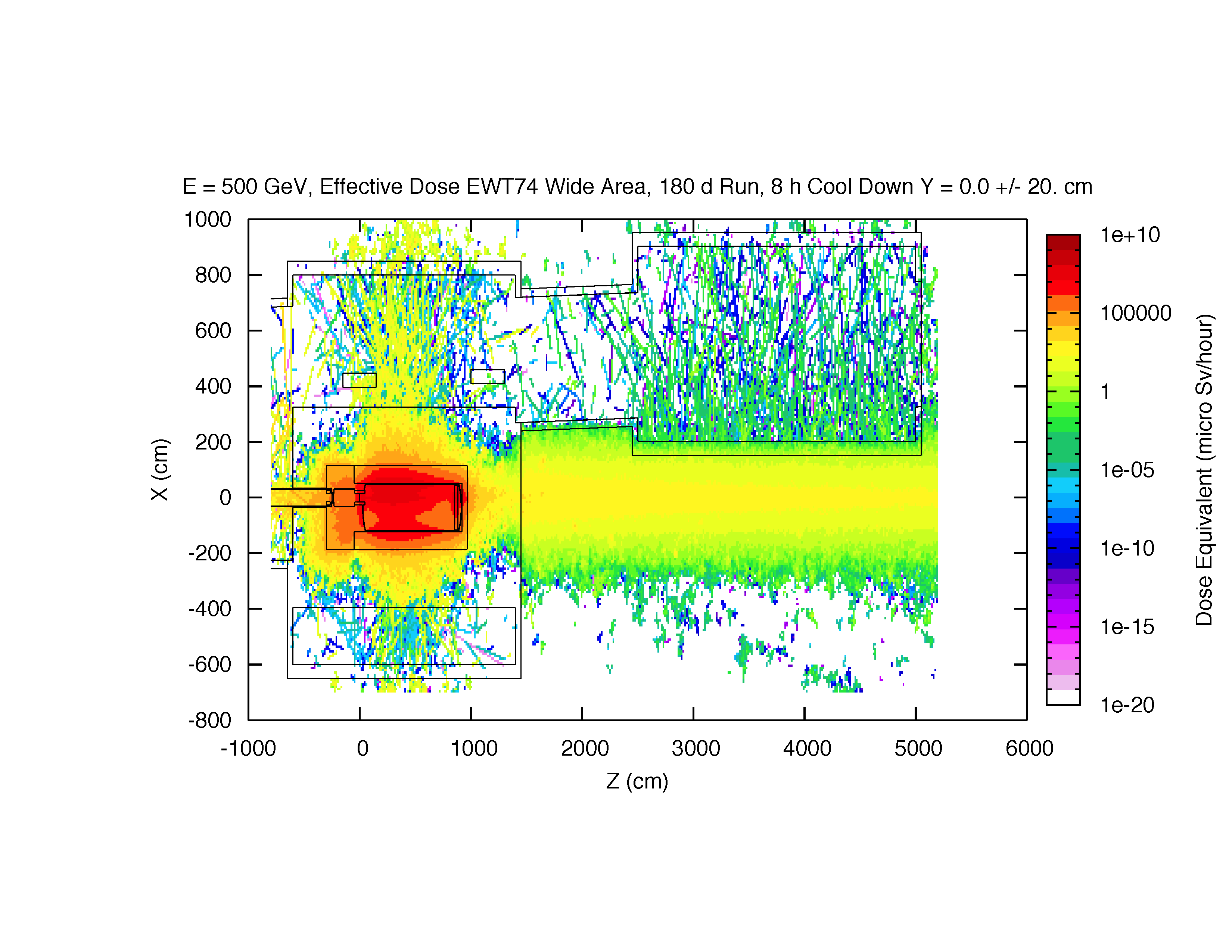 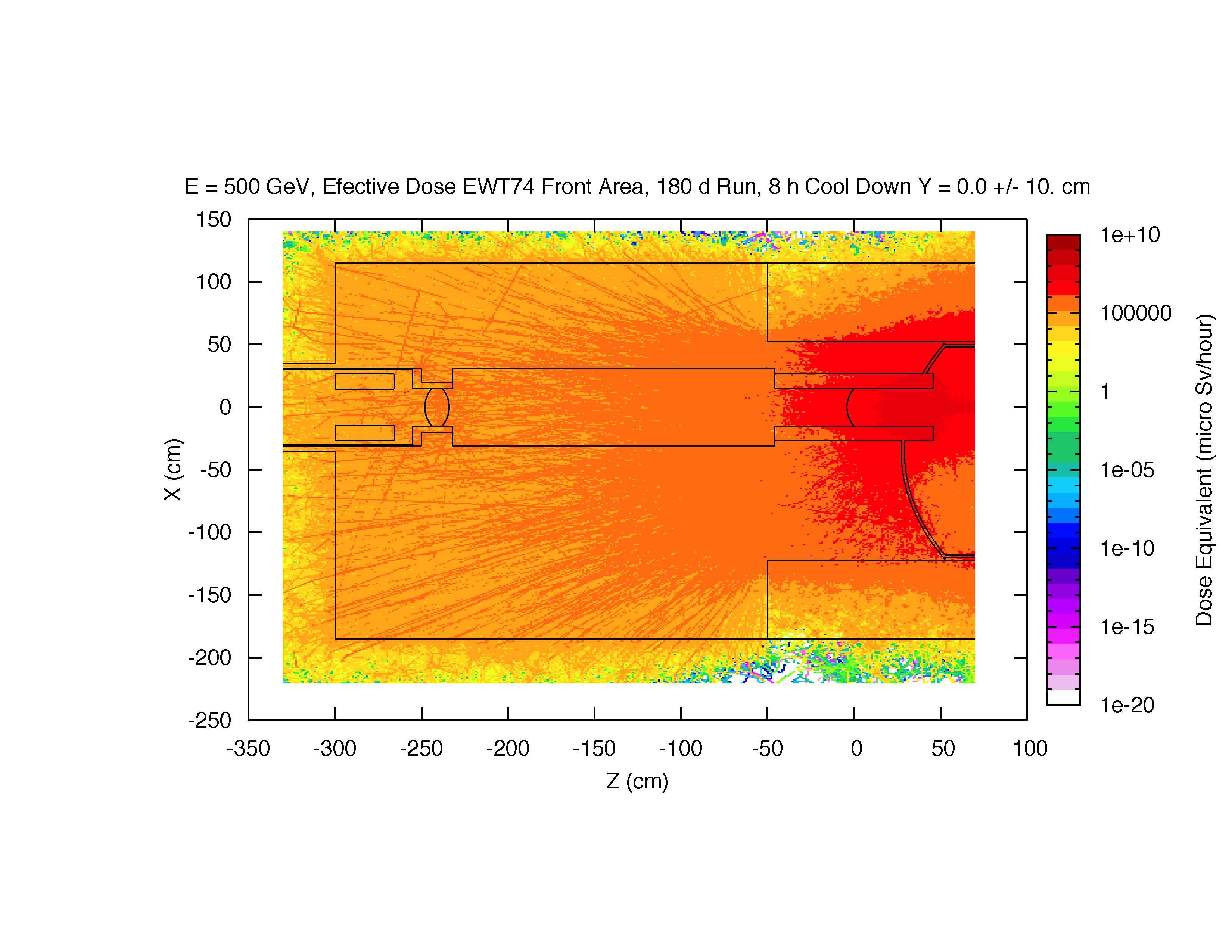 LCWS 2010
Amann - 3/26/10
Global Design Effort
27
Summary
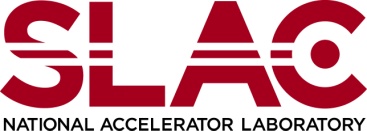 Mechanical design concept under development.
Basic mechanical parameters established. More detailed analysis of inlet header in progress 
Window sealing design and remote exchange system still needs work.
Preliminary process design complete.
Thermal-hydraulic studies nearly complete.
Beam dump parameters determined by physics.
Inlet headers, outlet header, and window locations optimized.  
Working to finalize window cooling and down beam head cooling.
Shielding design and overall system integration still needs work.
Future work we feel is critical.
Build a scaled down version of beam dump to verify FLUENT studies.
Beam damage testing of thin window materials.
LCWS 2010
Amann - 3/26/10
Global Design Effort
28